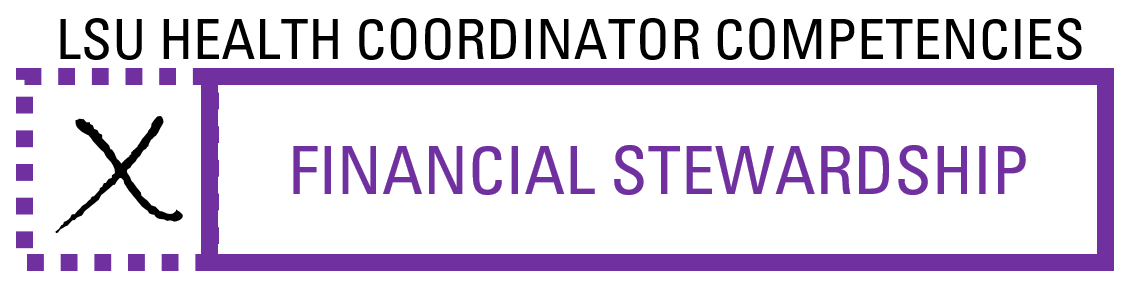 Budgeting for Clinical Trials
Objectives
Describe processes for development & negotiation of budgets
Identify the different costs associated with budget development
2
Lifecycle of a Clinical Trial
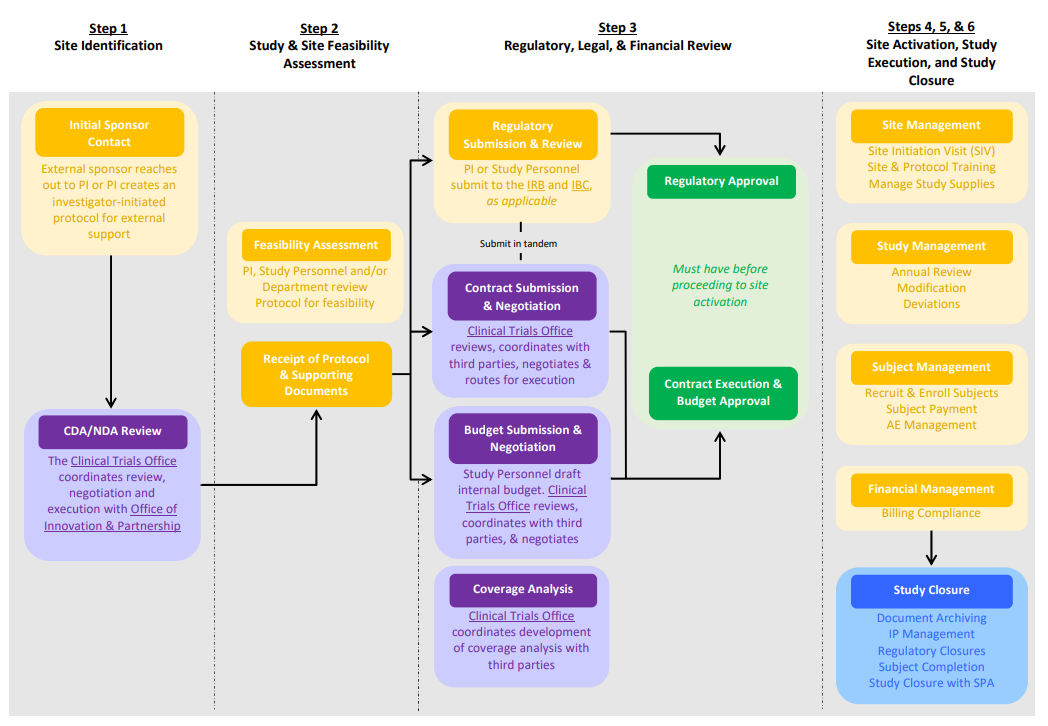 3
LSUHSC CTO Budgeting Workflow
4
SSSCC CTO Budgeting Workflow
5
What Do You Need to Draft a Budget?
Study Protocol & Informed Consent Form (draft or final)
Provides us with a list of procedures as well as the schedule of events
Medicare Coverage Analysis 
Tells us what can be covered by Medicare and what is a research cost
Site Fee Schedule (CTO will obtain from site)
Tells us how much each procedure will cost at the site
Sponsor Budget 
    Needed to compare actual costs to Sponsor offer
6
Budget Template
While the Sponsor will likely provide their budget on their own template, LSU Health builds an internal budget on an in-house template for routing
Tabs within the In-House Template: 
Budget Summary 
Start-Up and Invoiceable Costs
Effort-Based Costs 
Expense-Based Costs
7
Effort-Based Costs
Research activities that do not have a CPT-code or do not have a set expense per item should are considered effort-based costs. These are allocated to a responsible party and budgeted as increments of an hour.
Examples: 
Informed Consent
Inclusion/Exclusion
Demographics
Medical History
Phone Call
Questionnaires
Hourly Fee
Hourly Increments: 
1-6 min = 0.1
7-12 min = 0.2
13-18 min = 0.3
19-24 min = 0.4
25-30 min = 0.5
31-36 min = 0.6
37-42 min = 0.7
43-48 min = 0.8
49-54 min = 0.9
55-60 min = 1.0
Responsible Parties: 
PI 
Study Coord.
Co-Investigator
Hospital Personnel 
Pharmacist
8
Study Staff Rates
LSU Health has set standard Study Staff Non-CPT Coded Service Rates that include fringe.
9
Expense-Based Costs
Each item or procedure should be listed on its own line and include the category of the summary budget where the item will be allocated. For example, ACS fees are allocated to Personnel Costs while research site procedures are allocated to the Subcontract. 

The CTO will reach out to the research site(s) and to ACS to request pricing for procedures with a CPT code as well as any other activities conducted by the research site’s staff. 

Example:
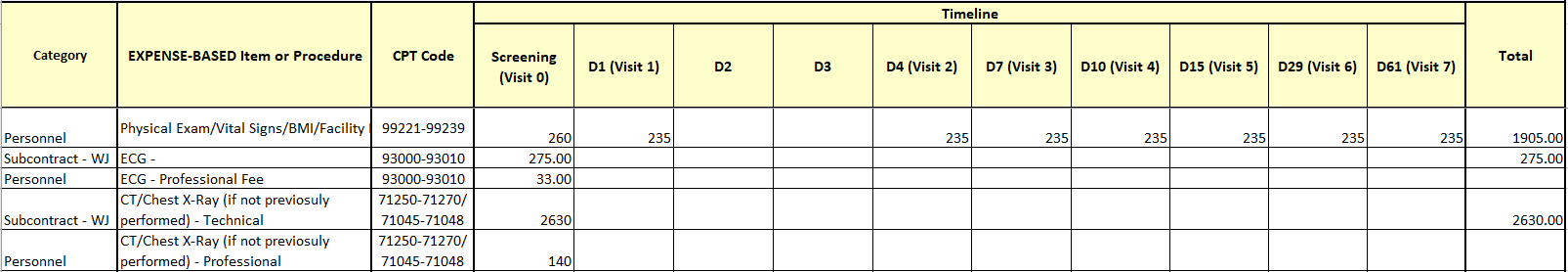 10
Start-Up & IRB Fees
11
Invoiceable Costs
Invoiceable Costs are expenses that may or may not occur during the conduct of a study. If the activity or procedure occurs, the study team would invoice the sponsor. The invoiceable fees are not included in the total expected Sponsor contribution because they may or may not occur. LSU Health has developed a standard set of invoiceable fees which should be included in the budget for all industry-sponsored clinical trials, as applicable.
12
Budget Summary
The budget summary, specific to LSUHSC, outlines the total costs of the project and allocates those costs into categories need for account setup. This is a high-level overview of what the actual costs of project are expected to be as compared to the funds provided by the Sponsor.
13
LSU Health Coordinator Competencies
Onboarding 
Ethical Standards 
 Protocol Compliance
 Informed Consent
 Patient Recruitment & Retention 
 Management of Patients
 Documentation & Document Management 
 Data Management & Information Technology
 Financial Stewardship 
 Leadership & Professional Development
14